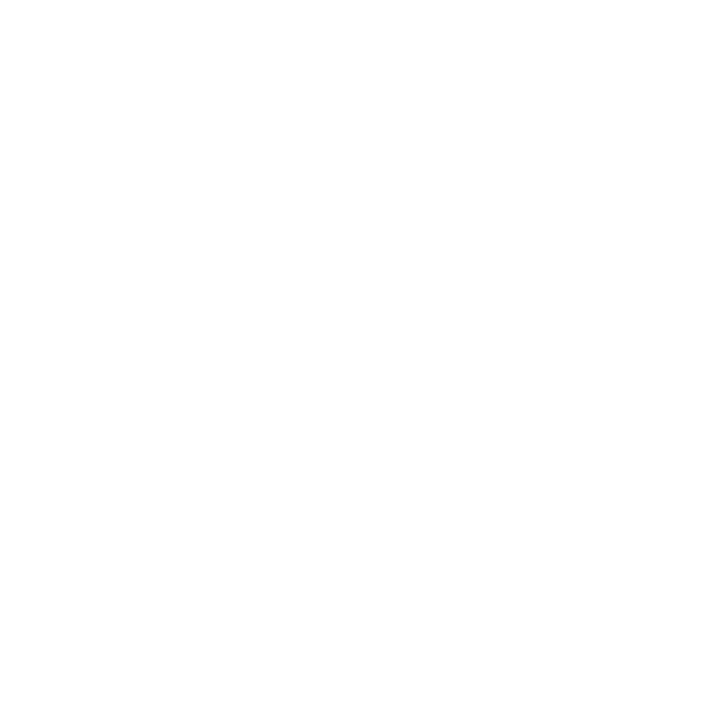 DESSA Data Results
Insert District/Organization Name
Insert Date
What is the DESSA? 
The DESSA is a suite of trusted, evidence-based assessments and screeners to measure students’ critical resilience skills, identify strengths, and support growth with data-driven instructional resources. 

What is the purpose/goal of implementing this assessment? 
Insert
DESSA Overview
[Speaker Notes: Slide Purpose: To provide an overview of the DESSA and highlight the specific goal of using the DESSA in your organization.

Share the DESSA overview and add information to the second question, as it relates to your specific organization or program.]
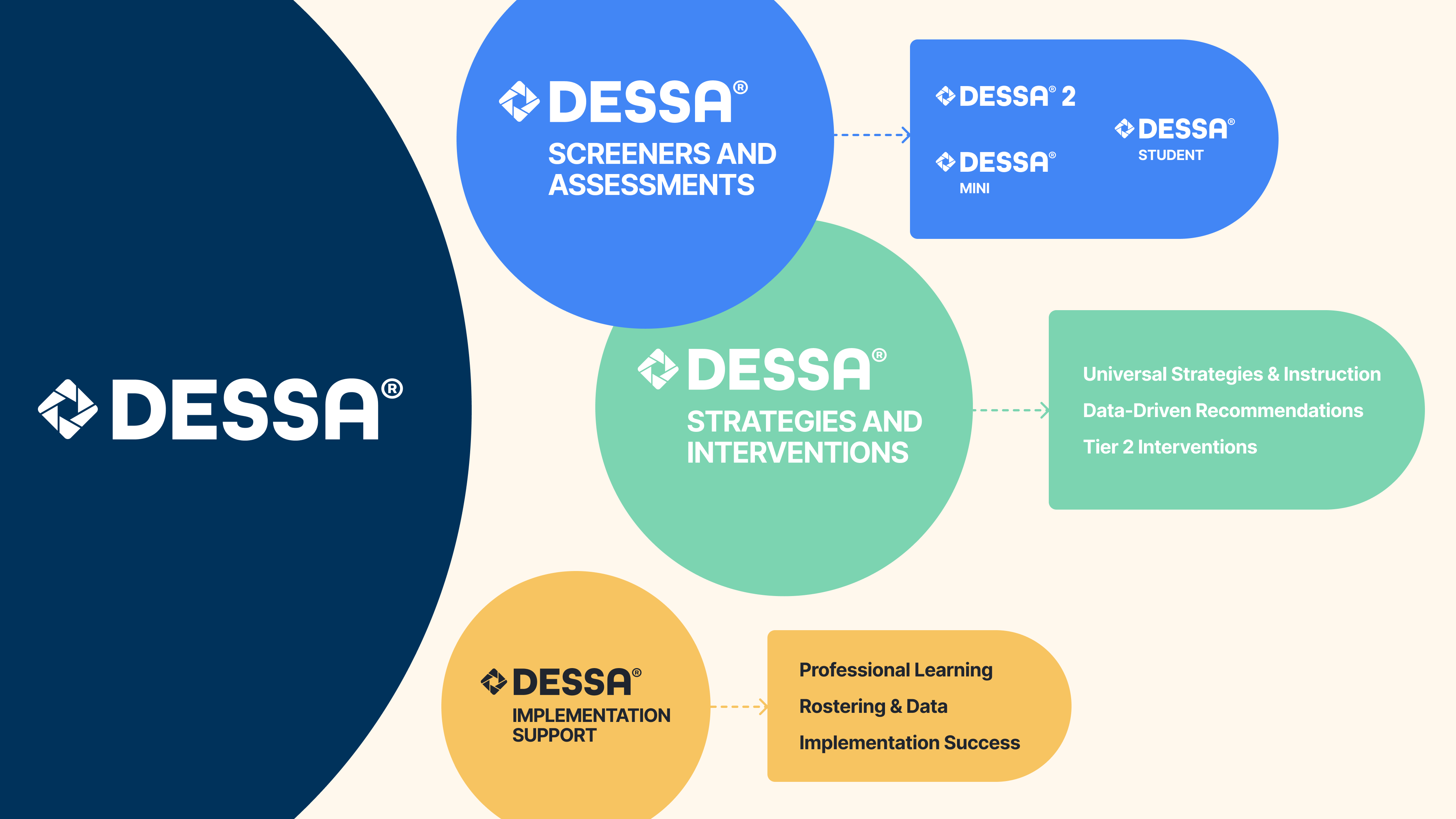 DESSA Data Collection
Insert rating window/timeline: pre/mid/post assessment, date range
 
Insert ratings completed for: grade levels specific classes, homeroom, etc. 

Insert ratings completed by: teachers, counselors, students, etc.
[Speaker Notes: Slide Purpose: To provide a review of the data collected.

Share a recap of the collected data, included:
Rating window/timeline: pre/mid/post assessment, date range  
Ratings completed for: grade levels, specific classes, homeroom, etc. 
Ratings completed by: teachers, counselors, students, etc.]
DESSA Assessment Results
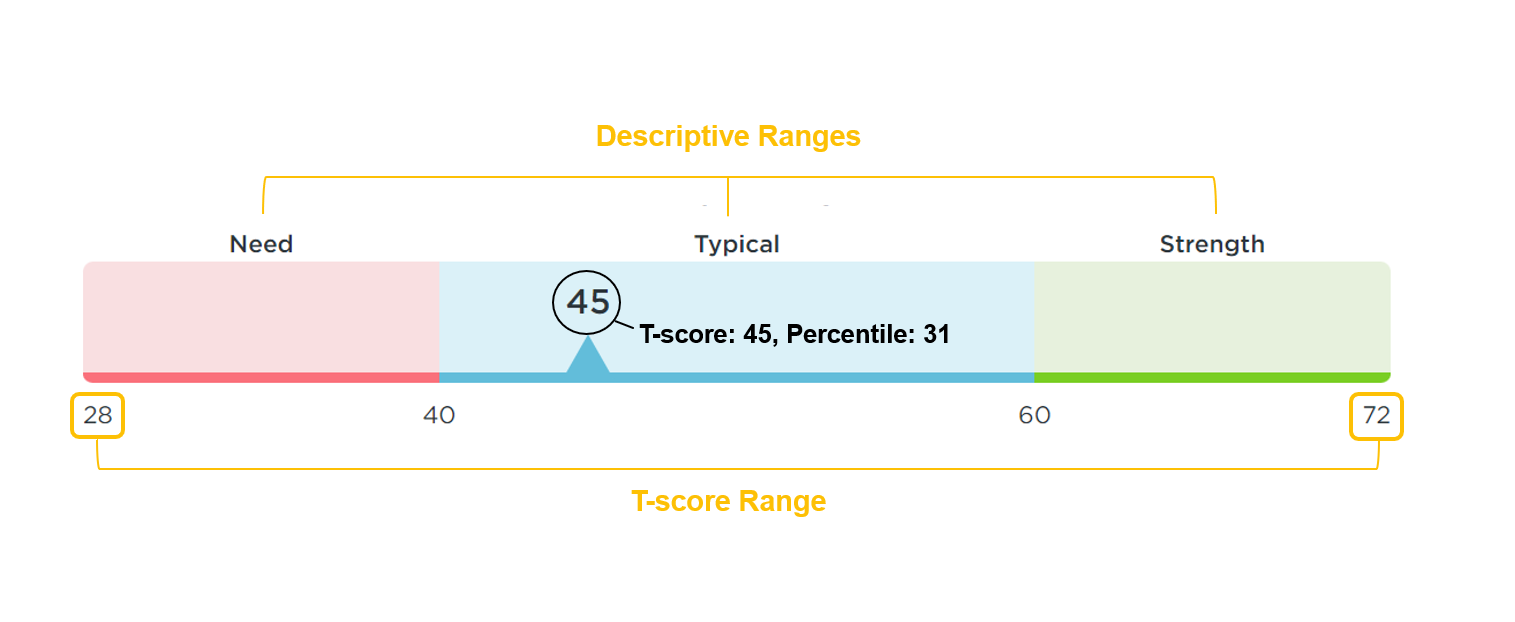 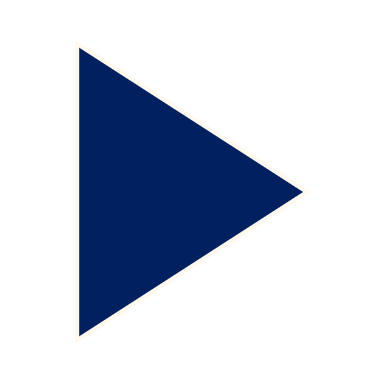 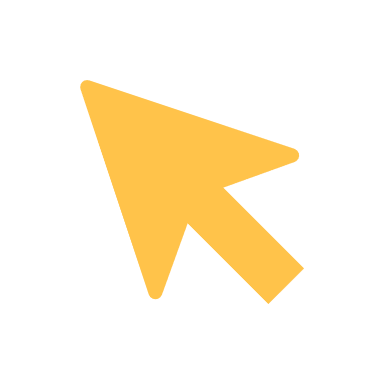 Video: Understanding DESSA Scores
[Speaker Notes: Slide Purpose: To provide a review of the DESSA assessment results.

Share a recap of the assessment results in the visual, including:
The DESSA assessments report results using T-scores, which are categorized into three descriptive ranges: Strength, Typical, and Need for Instruction. 
T-Scores range from 28-72. 
Scores of 60 and above are considered a Strength
Scores between 41-59 are considered Typical (demonstrating typical patterns of development)
Scores of 40 and below indicate a Need for Instruction

Note: The term Need for Instruction was thoughtfully chosen to convey that a student has not yet acquired these skills. As a strength-based assessment, this score increases the awareness that a student requires support and instruction for their continued development and time to practice these skills.]
DESSA Assessment Norms
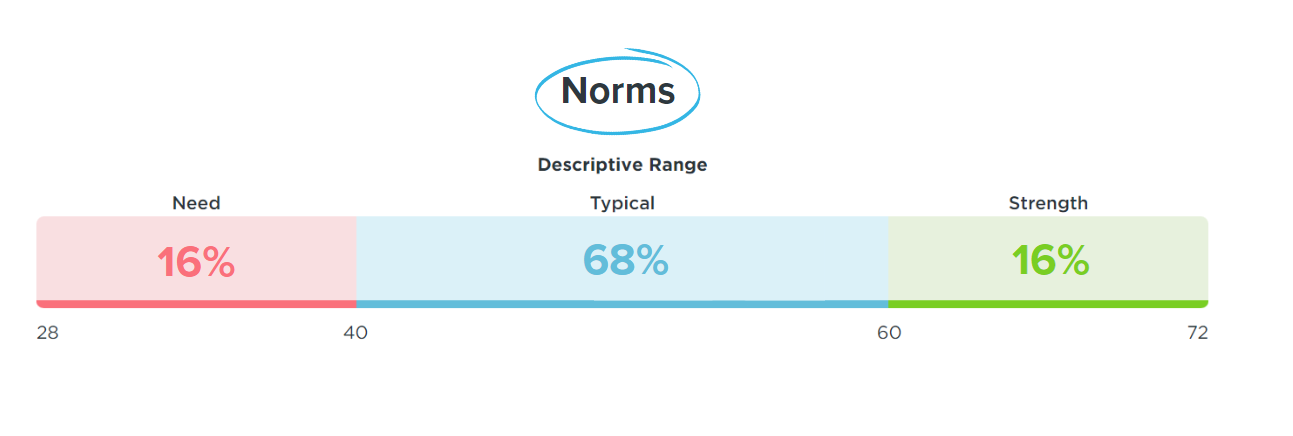 [Speaker Notes: Slide Purpose: To provide a review of the DESSA assessment norms. 

The DESSA assessments are nationally standardized and norm-referenced. 
From the standardization sample, we can anticipate that:
68% of student scores will indicate they are demonstrating Typical patterns of social and emotional skill development,
16% of student scores will demonstrate a Strength in their social and emotional skills
16% of student scores will indicate a Need for Instruction.]
DESSA Data Review
Review results for: (insert applicable groups)
District/organization-wide
School/program-wide
Grade level 
Classroom 
Competencies 
Custom Group (Tier 2/ MTSS)
Individual student results
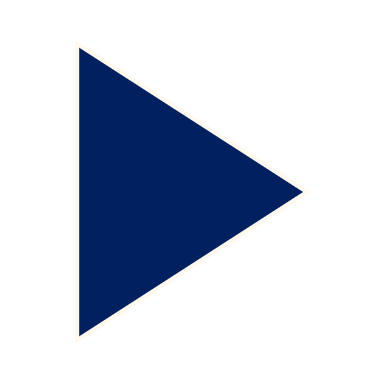 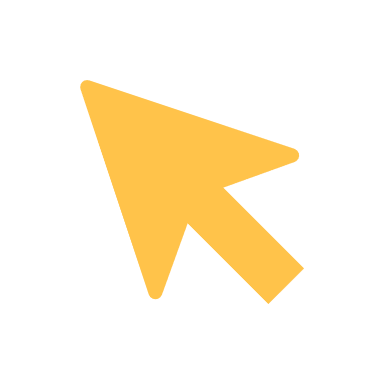 Video: Accessing Data Ratings in the DESSA System
[Speaker Notes: Slide Purpose: To provide a high-level overview of the data that will be reviewed with the intended audience.

Share what data the audience can expect to review, such as:
District/organization wide
School/program wide
Grade level 
Content/subject area 
Classroom 
Small group/Tier 2/MTSS focus 
Individual student results]
DESSA Results by Report
[Speaker Notes: Slide Purpose: Transition slide

In this section, we’ll look at the DESSA results by report, followed by some guiding questions and actions to consider based on the data.]
Total students assessed: Insert number

Strength: Insert number/percent

Typical: Insert number/percent

Need for Instruction: Insert number/ percent
District-Wide Results
DESSA System Report: 
My Students
Insert screenshot from 
DESSA System (optional)
[Speaker Notes: Slide Purpose: To review foundational (descriptive range) results at the district level.

Locate this information within the DESSA System by either viewing the graph on the right side of the Dashboard OR navigating to the Data and Insights tab and selecting the My Students report.
Select the desired “Rating Window” and “Form” filter or choose the Start/End date filters, click apply. 	
The total number of students rated, hover over each bar on the graph. 

DESSA System View: Consider adding a slide with a screenshot of the report results in the DESSA System or displaying the DESSA System to model navigating through the platform.]
Are results what you expected?
Action: Use reflection prompts such as “I am curious about…” or “Some patterns or trends I notice are…”

What does DESSA implementation currently look like?
Action: Discuss changes to implementation and adjustments to existing systems that can address any differences in results. 

What additional training and/or resources are needed?
Action: Consider professional development opportunities and support from leadership.
Considerations for Reviewing District-Wide Results
[Speaker Notes: Slide Purpose: To provide guiding questions and action steps for consideration while reviewing district-wide results. 

Use the prompts to discuss data results at the district level.]
Total students assessed: Insert number

Strength: Insert number/percent

Typical: Insert number/percent

Need for Instruction: Insert number/ percent
School-Wide Results
DESSA System Report: 
My Students
Insert screenshot from
 DESSA System (optional)
[Speaker Notes: Slide Purpose: To review foundational (descriptive range) results at the school level. 

Locate this information within the DESSA System by navigating to the Data and Insights tab and selecting the My Students report. Select the school under the “Site” filter.
Select the desired “Rating Window” and “Form” filter or choose the Start/End date filters, click apply. 	
The total number of students rated, hover over each bar on the graph. 


DESSA System View: Consider adding a slide with a screenshot of the report results in the DESSA System or displaying the DESSA System to model navigating through the platform.]
What do you notice about your site’s distribution vs. the expected distribution: Strength 16%, Typical 68%, and Need for Instruction 16%
Action: Consider what might influence these distributions, such as implementation practices and educator (rater) training. 

How does the culture of the school and classroom (relationships, routines, procedures) support student outcomes?
Action: Explore the Foundational Practices and Strategy resources that would support student growth to implement school-wide. Resources are located under the “Strategies” tab in the Educator Portal.
School-Wide Results
[Speaker Notes: Slide Purpose: To provide guiding questions and action steps for consideration while reviewing school-wide results. 

Use the prompts to discuss data results at the school level.]
Grade: Insert
Strength: Insert number/percent
Typical: Insert number/percent 
Need for Instruction: Insert number/percent
Grade Level Results
Grade: Insert
Strength: Insert number/percent
Typical: Insert number/percent 
Need for Instruction: Insert number/percent
Grade: Insert
Strength: Insert number/percent
Typical: Insert number/percent 
Need for Instruction: Insert number/percent
DESSA System Report: 
Grade Level
Insert screenshot from 
DESSA System (optional)
[Speaker Notes: Slide Purpose: To review foundational (descriptive range) results at the grade level.

Locate this information within the DESSA System by navigating to the Data and Insights tab and selecting the Grade Level report.
Select the desired “Rating Window” and “Form” filter or choose the Start/End date filters, click apply. 	

*Duplicate slide or adjust for additional grade levels as needed. 

DESSA System View: Consider adding a slide with a screenshot of the report results in the DESSA System or displaying the DESSA System to model navigating through the platform.]
Are there any grades that differ significantly, in either positive or negative ways?
Action: Consider scheduling regular meetings to discuss implementation best practices. 

What goals for supporting student growth across grade levels are in place?
Action: Align existing goals and systems of support to include DESSA data to meet set goals. 

What additional training and/or resources are need? 
Action: Explore the self-paced training courses and On-Demand Video Library resources, located under the “Training” tab of the Educator Portal.
Considerations for Reviewing Grade Level Results
[Speaker Notes: Slide Purpose: To provide guiding questions and action steps for consideration while reviewing grade level results. 

Use the prompts to discuss data results at the grade level.]
Class: Insert

Total students assessed: Insert number

Strength: Insert number/percent

Typical: Insert number/percent 

Need for Instruction: Insert number/ percent
Classroom Results
DESSA System Report: 
My Students
Insert screenshot from 
DESSA System (optional)
[Speaker Notes: Slide Purpose: To review foundational (descriptive range) results at the classroom level.

Locate this information within the DESSA System by navigating to the Data and Insights tab and selecting the My Students report. Select the school under the “Site” filter.
Select the desired “Rating Window” and “Form” filter or choose the Start/End date filters, click apply. 	

DESSA System View: Consider adding a slide with a screenshot of the report results in the DESSA System or displaying the DESSA System to model navigating through the platform.]
Review the classroom results for each descriptive range. Which category did the majority of students score?
Action: Based on the data, school a skill (competency) area to focus on with the entire class. Consider starting by building on students’ collective strengths.

Do disaggregated results suggest a need for reflection, discussion, or additional student support?
Action: Analyze results by student population to determine if there are differences in results based on racial/ethic, gender, student services (e.g. EL, SEPD) groups. Use the filter features to generate these results.
Considerations for Reviewing Classroom Results
[Speaker Notes: Slide Purpose: To provide guiding questions and action steps for consideration while reviewing classroom level results. 

Use the prompts to discuss data results at the classroom level.]
Strengths:
Insert areas with higher collective scores
Competencies Results
Opportunities for Growth:
Insert areas with collective lower scores
DESSA System Report: 
Competencies
Insert screenshot from 
DESSA System (optional)
[Speaker Notes: Slide Purpose: To review foundational (descriptive range) results at the competencies level.

Locate this information within the DESSA System by navigating to the Data and Insights tab and selecting the Competencies report.
Select the desired “Rating Window” and “Form” filter or choose the Start/End date filters, click apply. 	

*Duplicate slide or adjust for additional grade levels as needed. 

DESSA System View: Consider adding a slide with a screenshot of the report results in the DESSA System or displaying the DESSA System to model navigating through the platform.]
Which competency areas demonstrate relative Strengths that can be leveraged?
Action: Engage students in celebrating their strengths! Check out the resources within the “Strategies” tab to facilitate lessons and activities that continue to build students’ skills. 

Which competency areas demonstrate a collective Need for Instruction?
Action: Identify students for intervention and support groups. Focus targeted interventions on areas of need, using the Strategies and Tier 2 Intervention resources.
.
Considerations for Reviewing Competencies Results
[Speaker Notes: Slide Purpose: To provide guiding questions and action steps for consideration while reviewing competency results. Note that this data is available for the DESSA 2 (full assessment), Student Self-Report (SSR), and DESSA Second Step Edition (SSE) assessments. 

Use the prompts to discuss data results at the competencies level.]
Group: Insert

Report: Insert

Total students assessed: Insert number

Strength: Insert number/percent

Typical: Insert number/percent 

Need for Instruction: Insert number/ percent
Custom Group
DESSA System Report Feature: 
Custom Group Filter
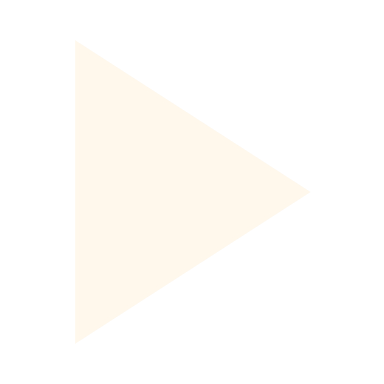 Insert screenshot from 
DESSA System (optional)
Video: Using the Custom Group Filter
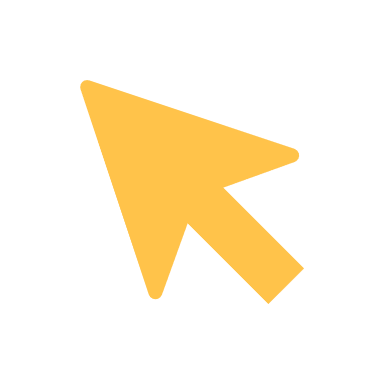 [Speaker Notes: Slide Purpose: To review foundational (descriptive range) results for students in a custom group. 

Locate this information within the DESSA System by navigating to the Data and Insights tab and selecting the My Students report. Select the school under the “Site” filter.
Select the desired “Rating Window” and “Form” filter or choose the Start/End date filters, click apply. 	

DESSA System View: Consider adding a slide with a screenshot of the report results in the DESSA System or displaying the DESSA System to model navigating through the platform.]
What additional information and context is important for reviewing results for the students within this custom group?
Action: Gather additional data and information, such as attendance data, academic needs, qualifying student services, out-of-school content, and student input. 
  
What supports are in place for students within this custom group?
Action: If intervention groups have not yet been established, consider:
Staff members identified to facilitate targeted interventions
The focus for interventions, based on DESSA results 
The intervention schedule and ways skills can be reinforced in Tier 1 settings.
Considerations for Reviewing Custom Group
[Speaker Notes: Slide Purpose: To provide guiding questions and action steps for consideration while reviewing custom group results. 

Use the prompts to discuss data results for custom groups. 
Video: Using Custom Groups - https://screenpal.com/watch/c0XoouVGybu]
Student: Insert

Assessment Form: Insert 

Descriptive Range: Insert

T-Score: Insert

Additional Information: Include areas such as attendance data, student services/eligibility, behavior data, and out-of-school status or events.
Individual Student Results
DESSA System Report: 
My Student,
Individual Student Profile
Insert screenshot from 
DESSA System (optional)
[Speaker Notes: Slide Purpose: To review foundational (descriptive range) results at the individual student level. 

Locate this information within the DESSA System by navigating to the Data and Insights tab and selecting the My Students report.
Use the filters to locate an individual student within the table below the bar graph or search for a student’s name or ID number in the search bar (top right corner of the DESSA System).
Select the “Form” filter or choose the Start/End date filters, click apply. 	

*Duplicate slide or adjust for additional students, as needed. 

DESSA System View: Consider adding a slide with a screenshot of the report results in the DESSA System or displaying the DESSA System to model navigating through the platform.]
What are the results by reviewing the descriptive range and the t-score?
Action: Identify students for intervention and support groups. Focus targeted interventions on areas of need, using the Strategies and Tier 2 Intervention resources.

If available, which competency area has the highest T-score? Which area has the lowest T-score?
Action: Engage students in celebrating their strengths! Check out the resources within the “Strategies” tab to facilitate lessons and activities that continue to build students’ skills.
Considerations for Reviewing Individual Student Results
[Speaker Notes: Slide Purpose: To provide guiding questions and action steps for consideration while reviewing individual student results. 

Use the prompts to discuss data results at the individual student level.]
What’s Next?
[Speaker Notes: Slide Purpose: Transition slide

In this section, we’ll explore some key takeaways, celebrate some strengths, and consider next steps for our DESSA implementation.]
Key Takeaways
Based on the DESSA results reviewed today, some key takeaways include:
 
 Insert 
Insert 
Insert
[Speaker Notes: Slide Purpose: To provide an opportunity to share or brainstorm some key takeaways based on the DESSA results share.

Insert key takeaways OR consider inviting the group to brainstorm their takeaways to share out as a group.]
Celebrating Strengths
Based on the DESSA results review, what are strengths that we can celebrate together?
[Speaker Notes: Slide Purpose: To collect feedback and input from staff members. 

Insert directions for how staff can share their feedback and input. Consider facilitating an engagement activity (such as a small group brainstorm or gallery walk), linking a digital form, or open it up for a whole group discussion.]
What’s Next?
After reviewing and analyzing DESSA results, we will:
 
 Insert 
Insert 
Insert
[Speaker Notes: Slide Purpose: To provide an opportunity to share what to expect next for DESSA implementation. 

Insert next steps as it relates to your specific organization or program.]
Feedback & Input
Successful and sustainable implementation and data collection involves feedback and input from staff members.

 Share with us your thoughts, ideas, and suggestions by:
 (insert method for obtaining feedback)
[Speaker Notes: Slide Purpose: To collect feedback and input from staff members. 

Insert directions for how staff can share their feedback and input. Consider facilitating an engagement activity (such as a small group brainstorm or gallery walk), linking a digital form, or open it up for a whole group discussion.]
Wrapping Up
[Speaker Notes: Slide Purpose: Transition slide

To wrap up our review today, we’ll consider some final actions and resources.]
Additional Considerations
Review implementation practices and determine any adjustments needed.
Ensure educators and leaders access and complete training materials, located under the “Training” tab in the DESSA System.
Continue analyzing assessment results using the Analyzing Tiered Data: Report Guides resource.
[Speaker Notes: Slide Purpose: To provide foundational action steps to consider during the DESSA implementation process.

Share concrete action steps with the audience, adding your own to customize direction.]
DESSA System Support Portal 

On-Demand Video Library 

Analyzing Tiered Data: Report Guides

DESSA Data Action Plans 

Implementation Guides: 
DESSA 2 K-8th 
DESSA Middle School 
DESSA High School
DESSA Second Step Edition

Talking to Your Students about their SSR Data
Resources
Contact DESSA: 

Insert email
[Speaker Notes: Slide Purpose: To provide quick links to applicable resources for using DESSA data. 

All resources are located in the DESSA System, either under the “Training” tab or in the Support Portal (Question Mark Circle in the top right corner).]